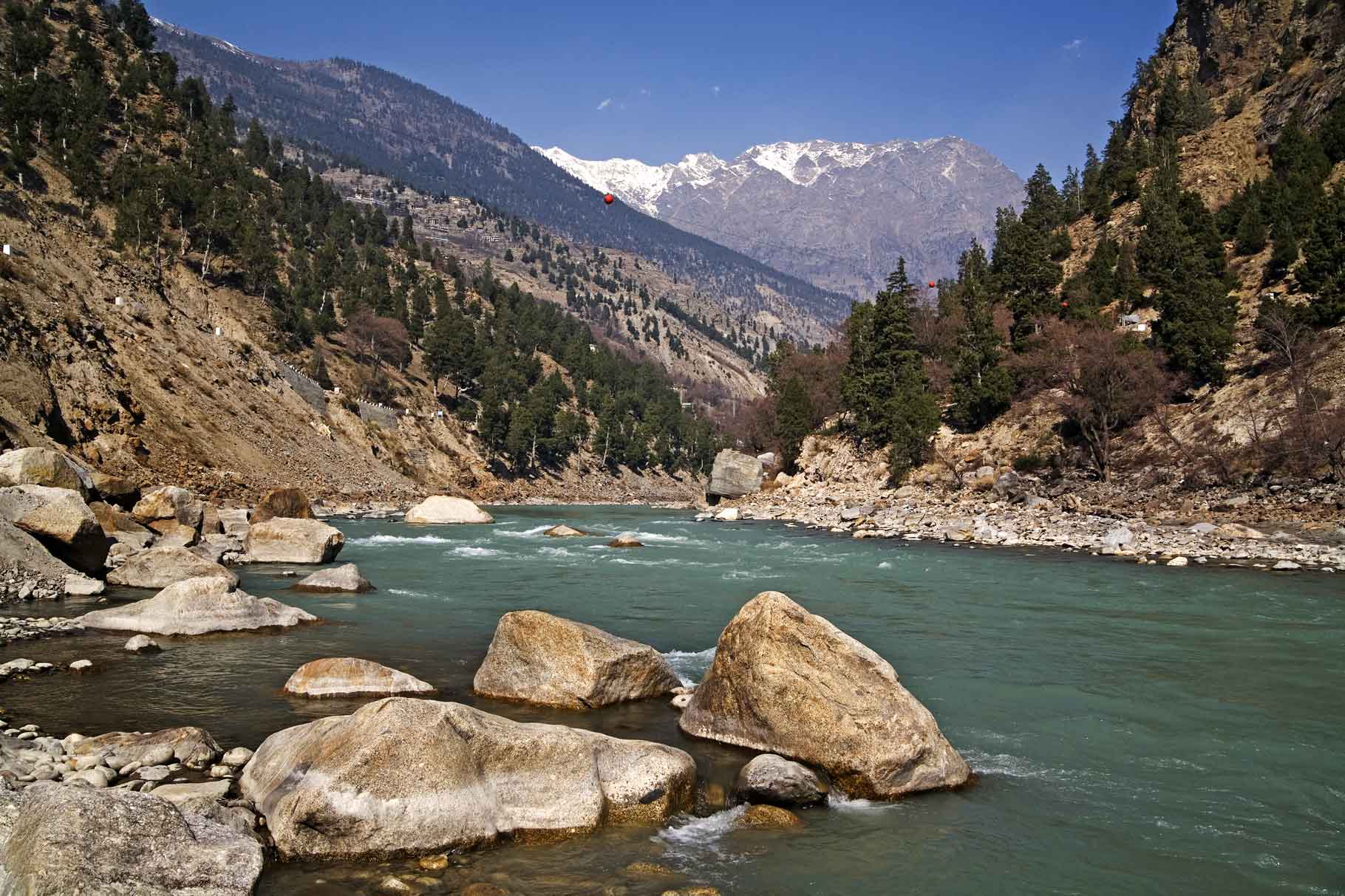 NATIONAL HYDROLOGY PROJECT
  BHAKRA BEAS MANAGEMENT BOARD
BHAKRA BEAS MANAGEMENT BOARD(CENTRAL I.A.)SPMU
Bhakra   Beas
Nation’s Pride
Management
Coordinator			 -	Chairman, BBMB
Technical Wing
Director, NHP-Nodal Officer
Addl. S.E.-2 Nos.
Assistant Design Engineers-4 nos.
Junior Engineer-1 No.
Supporting Staff-8 No.
Finance Wing
Accounts Officer, NHP
Bhakra   Beas
Nation’s Pride
NATIONAL HYDROLOGY PROJECT
Funds Received for 2016-2017 &  2017-2018
Bhakra   Beas
Nation’s Pride
NATIONAL HYDROLOGY PROJECT
Major Procurement Item in PIP
Bhakra   Beas
Nation’s Pride
NATIONAL HYDROLOGY PROJECT
Major Procurement in AWP 2016-2017
Bhakra   Beas
Nation’s Pride
NATIONAL HYDROLOGY PROJECT
Major Procurement in AWP 2017-2018
Bhakra   Beas
Nation’s Pride
NATIONAL HYDROLOGY PROJECT
Physical Progress
Bhakra   Beas
Nation’s Pride
NATIONAL HYDROLOGY PROJECT
Status of Bid Document
Bhakra   Beas
Nation’s Pride
NATIONAL HYDROLOGY PROJECT
Status of various Studies/PDS etc
Not in PIP of BBMB
Bhakra   Beas
Nation’s Pride
NATIONAL HYDROLOGY PROJECT
Status of Data Entry in E-SWIS & State WRIS
Database Ready and updated in Real time basis available on 210.212.64.190/BBMB
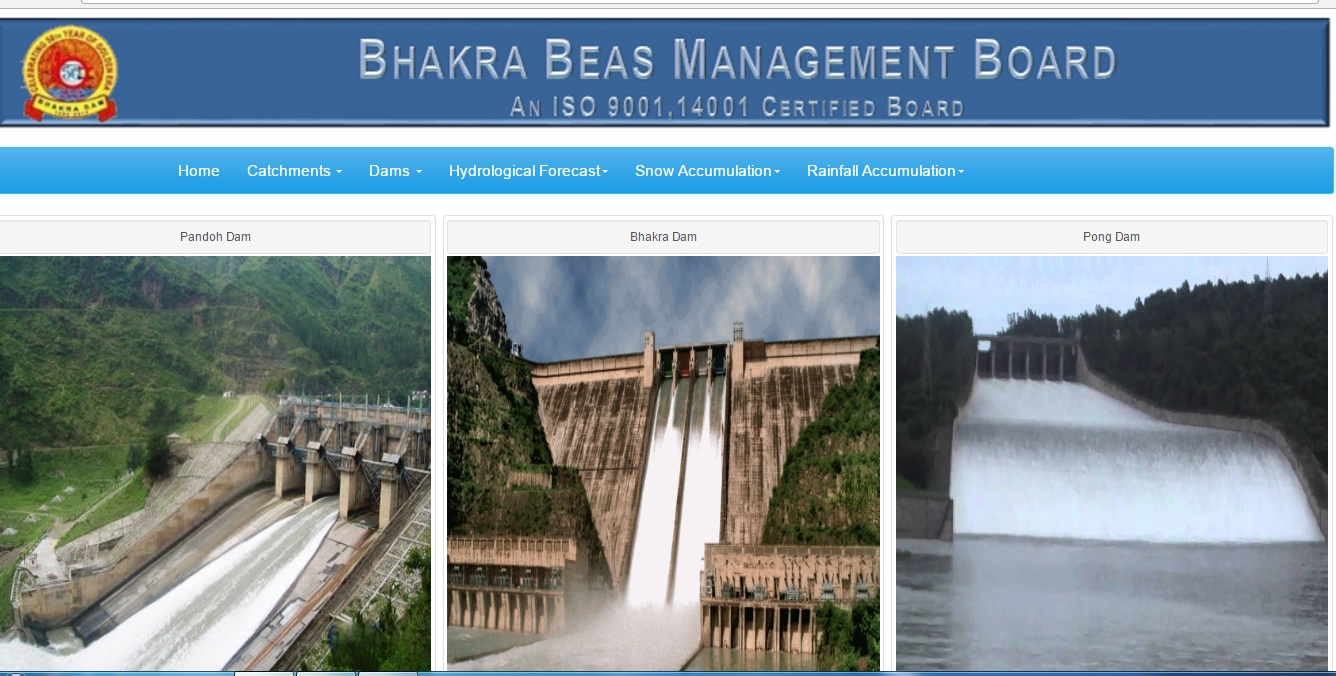 Bhakra   Beas
Nation’s Pride
NATIONAL HYDROLOGY PROJECT
Status of Hydro-met stations
Bhakra   Beas
Nation’s Pride
NATIONAL HYDROLOGY PROJECT
Status of Public Finance Management System (PFMS)
Preference is being given to Government e-market portal i.e. www.gem.gov.in
Instrumentation (Item Code A1.1)
O&M of RTDSS (Item Code C1.1)
Construction of Data Training Centre (Item Code D1.1)
Renovation of NHP Directorate(Item Code D3.2)
Procurement of Articulating Pick Up Vehicle (Item Code D3.2)
Bhakra   Beas
Nation’s Pride
NATIONAL HYDROLOGY PROJECT
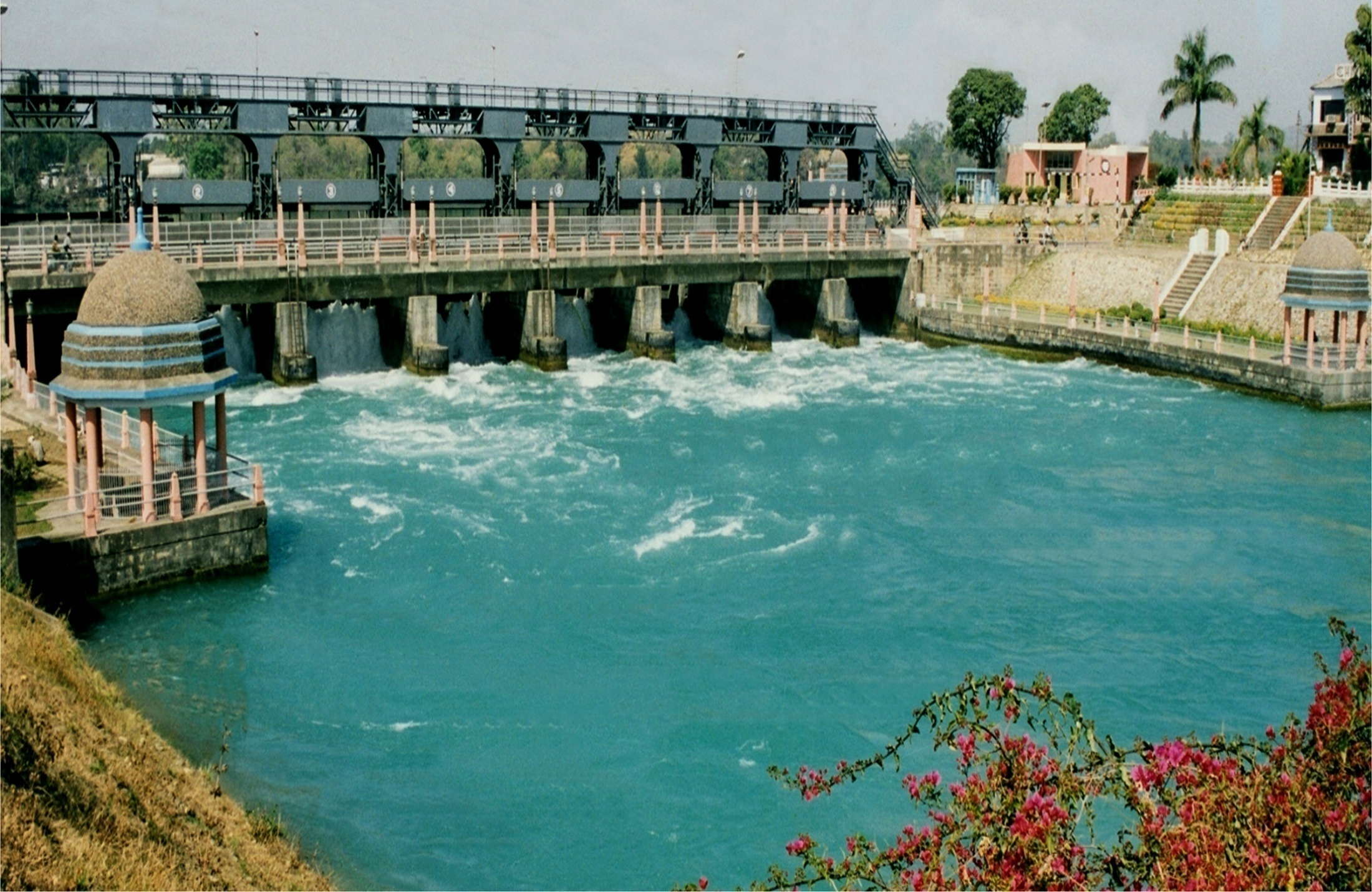 Thanks